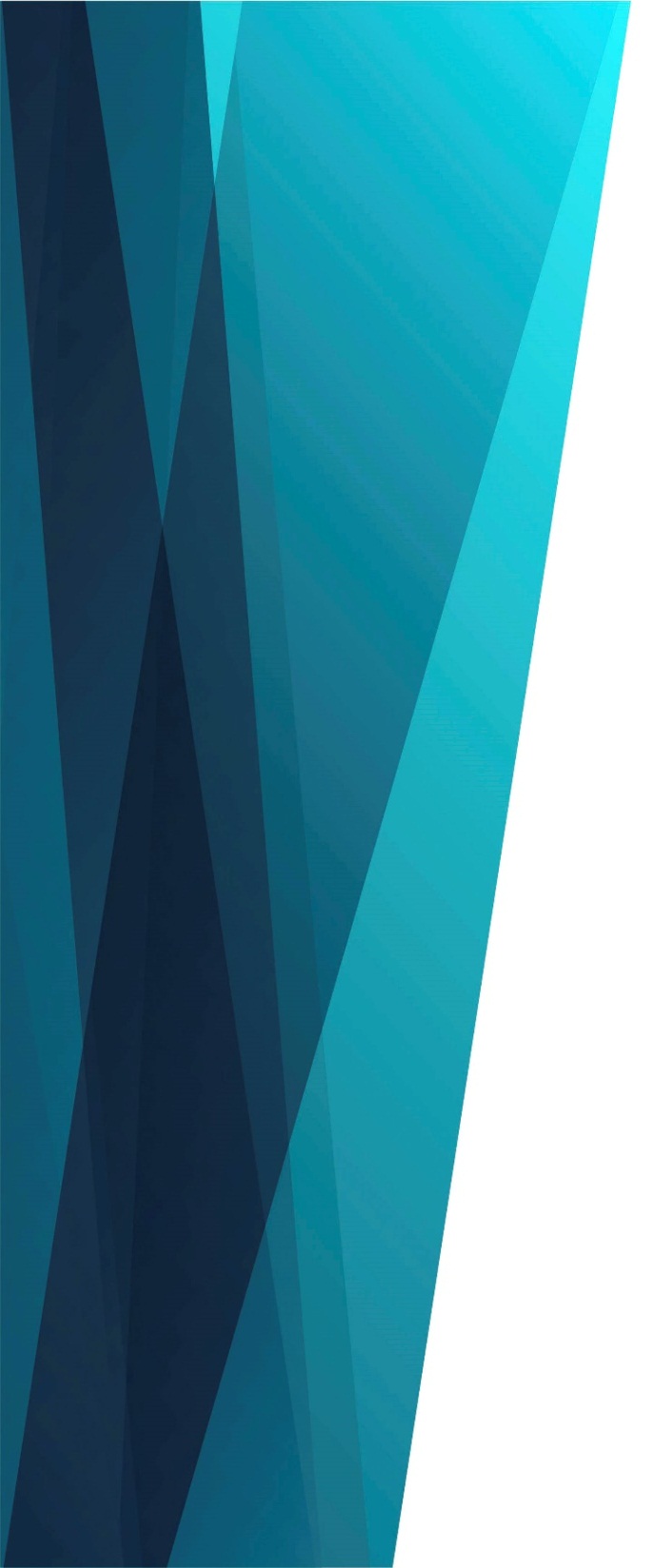 Мир святой наполнит душу
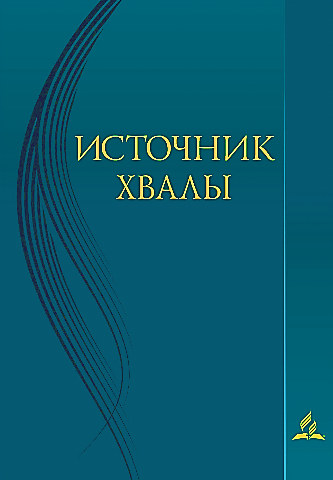 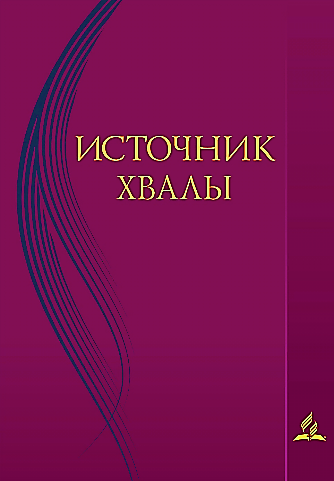 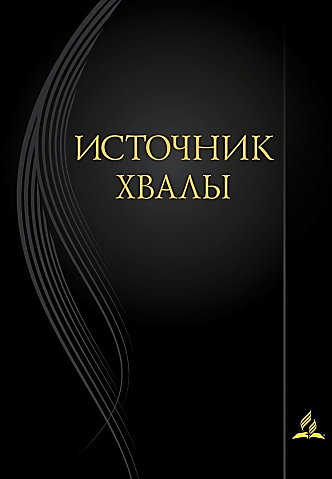 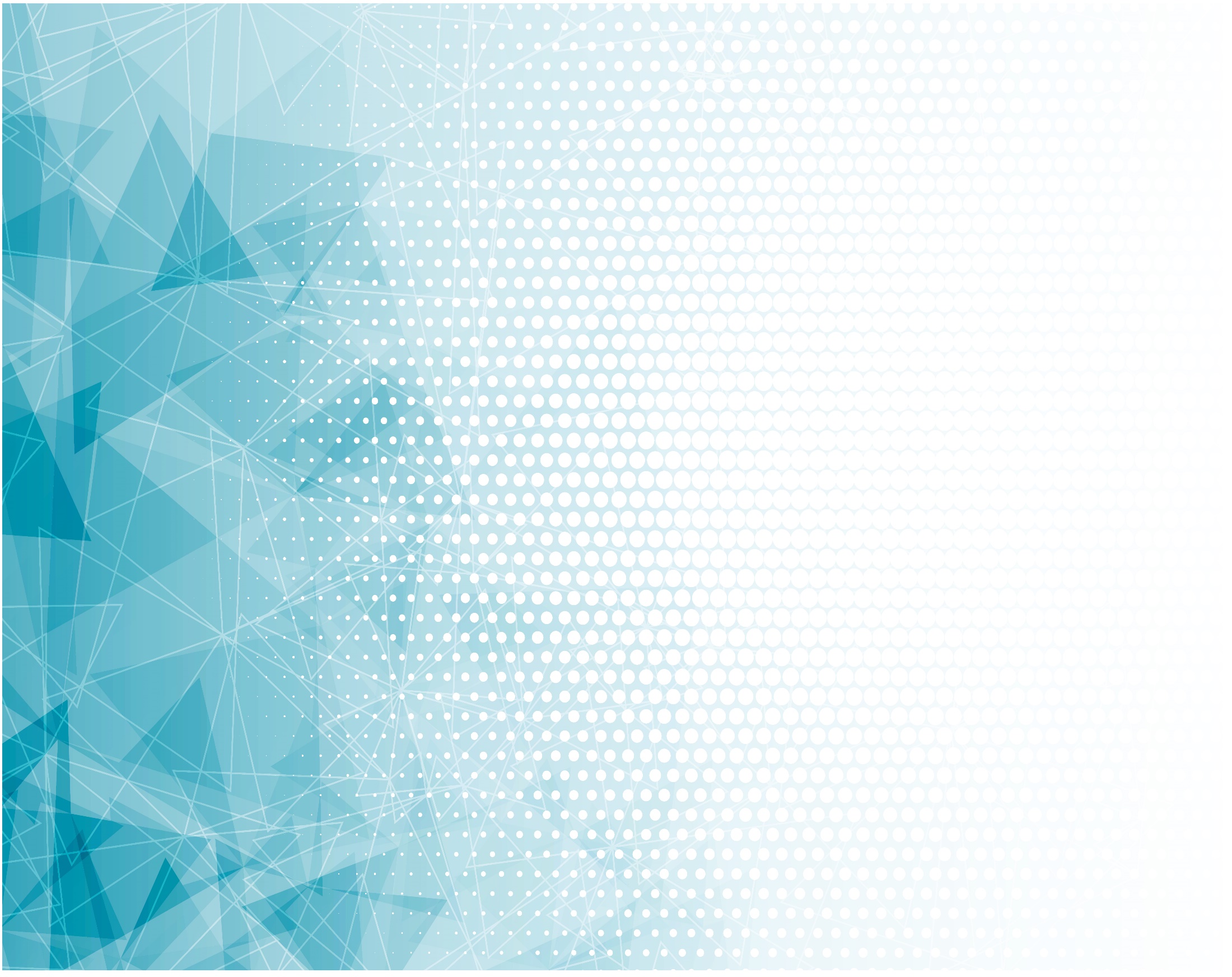 Когда Господь нам небо 							открывает
И светел луч спасения Его,
Тогда мой дух в смирении 						смолкает
Пред милосердьем 
					Бога своего!
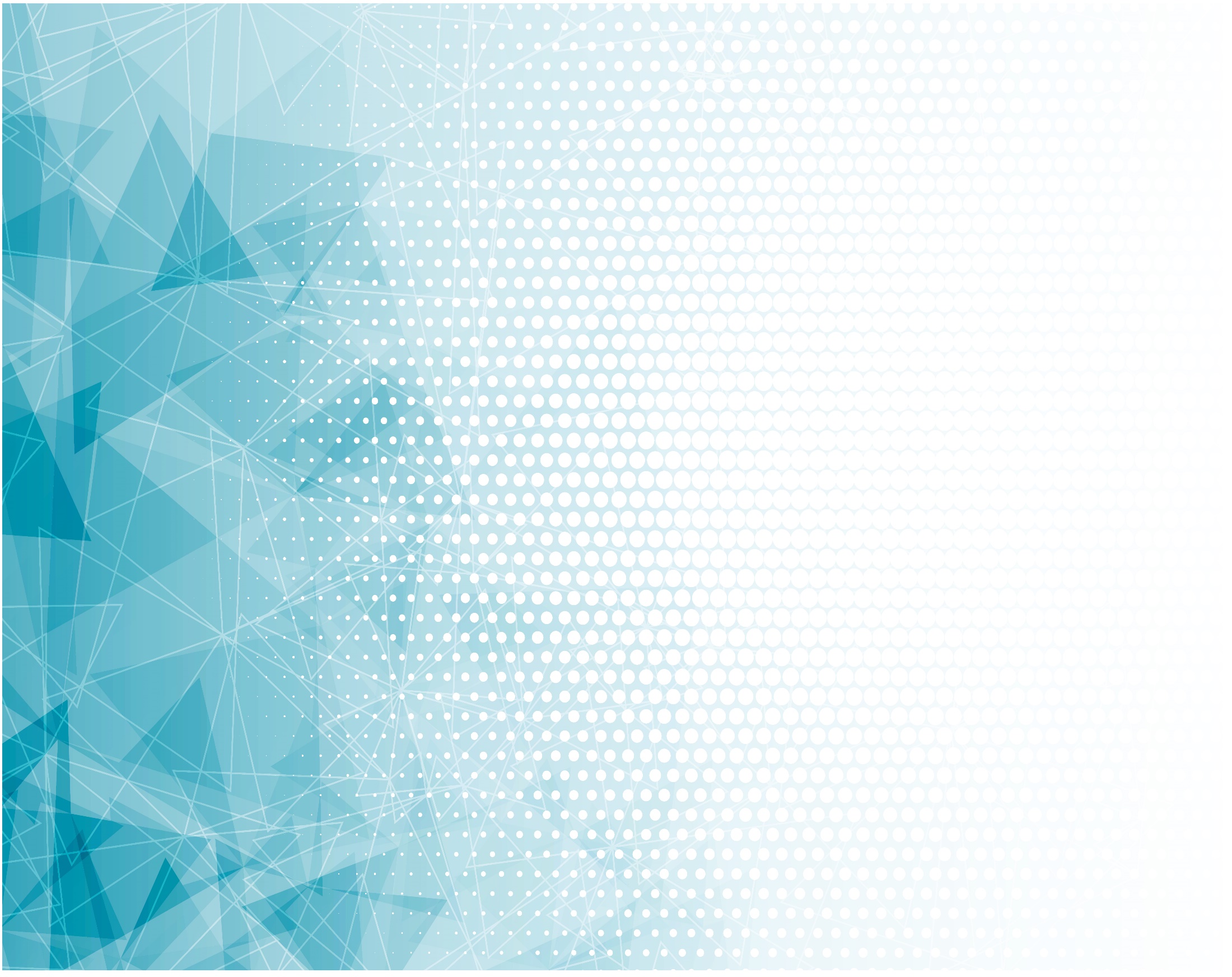 Припев: 

Мир святой наполнит душу,
Дивный свет рассеет всю 						мрака тьму.
Что б ни встретилось, 
					я слышу:
«Всё всегда ко благу, 
				благу твоему».
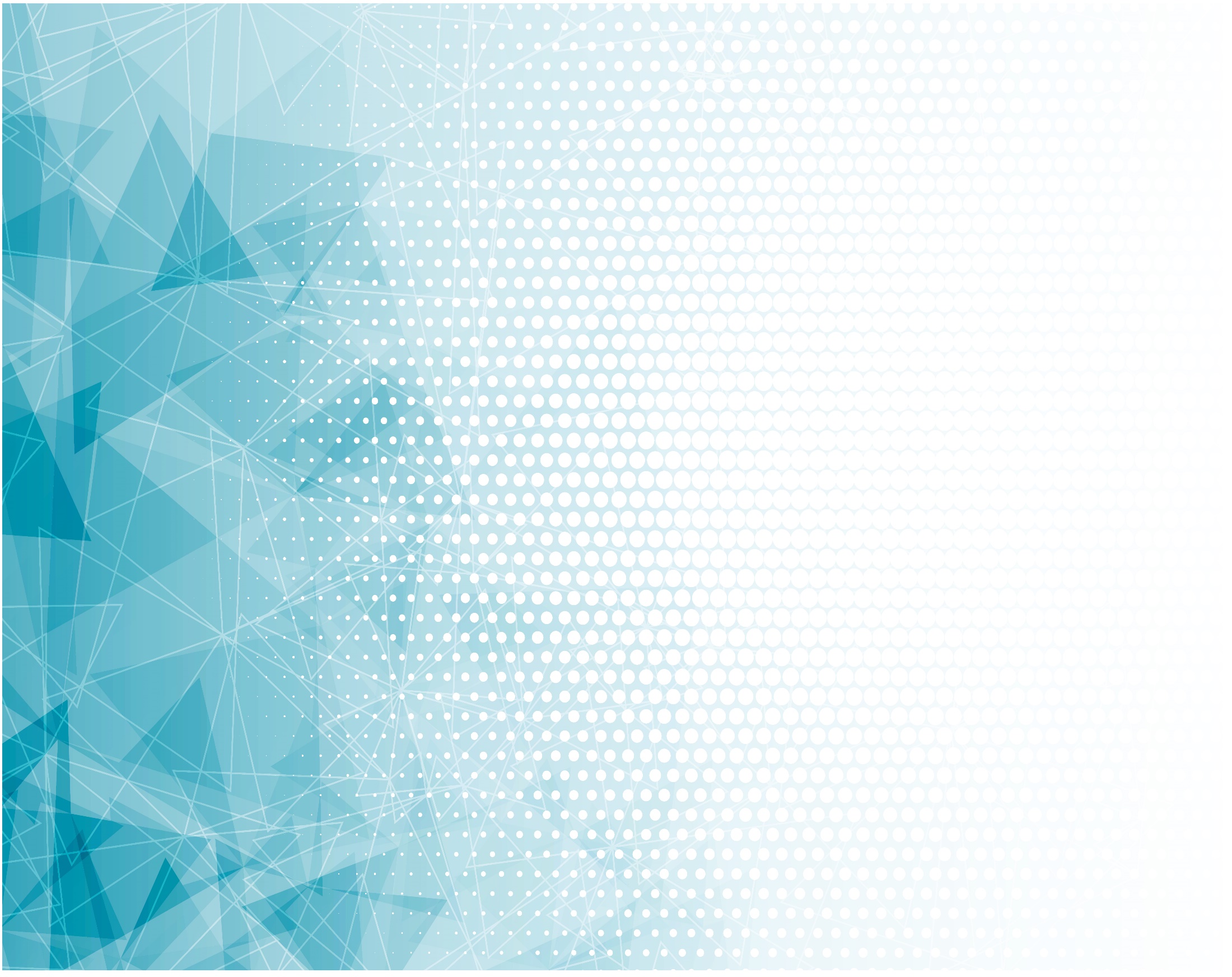 Печален в скорби лик Христа 					смиренный,
Он людям в мире этом был 							слугой.
Здесь, на кресте, Он умер, Царь Вселенной
И нам спасенье даровал 								Собой.
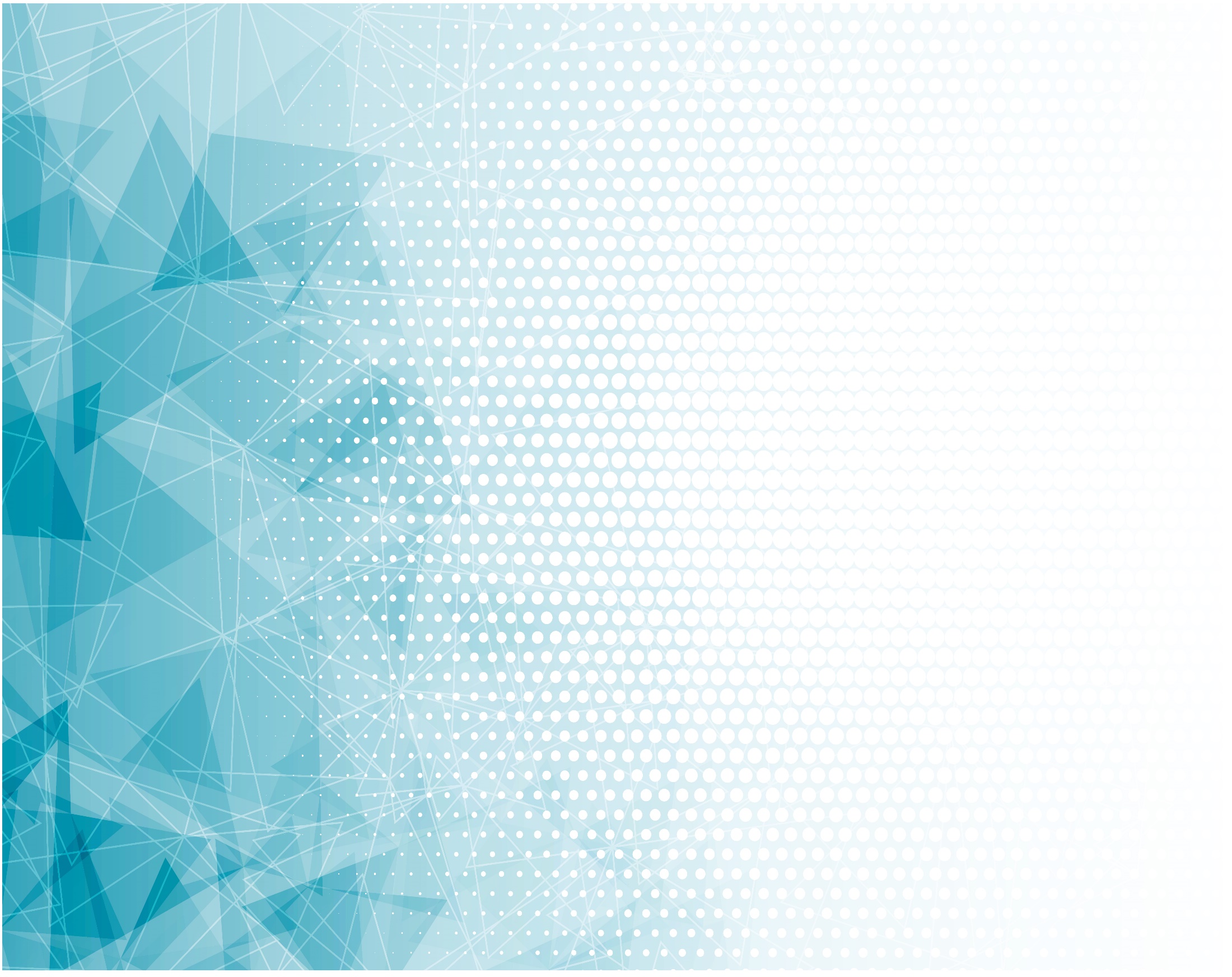 Припев: 

Мир святой наполнит душу,
Дивный свет рассеет всю 						мрака тьму.
Что б ни встретилось, 
					я слышу:
«Всё всегда ко благу, 
				благу твоему».
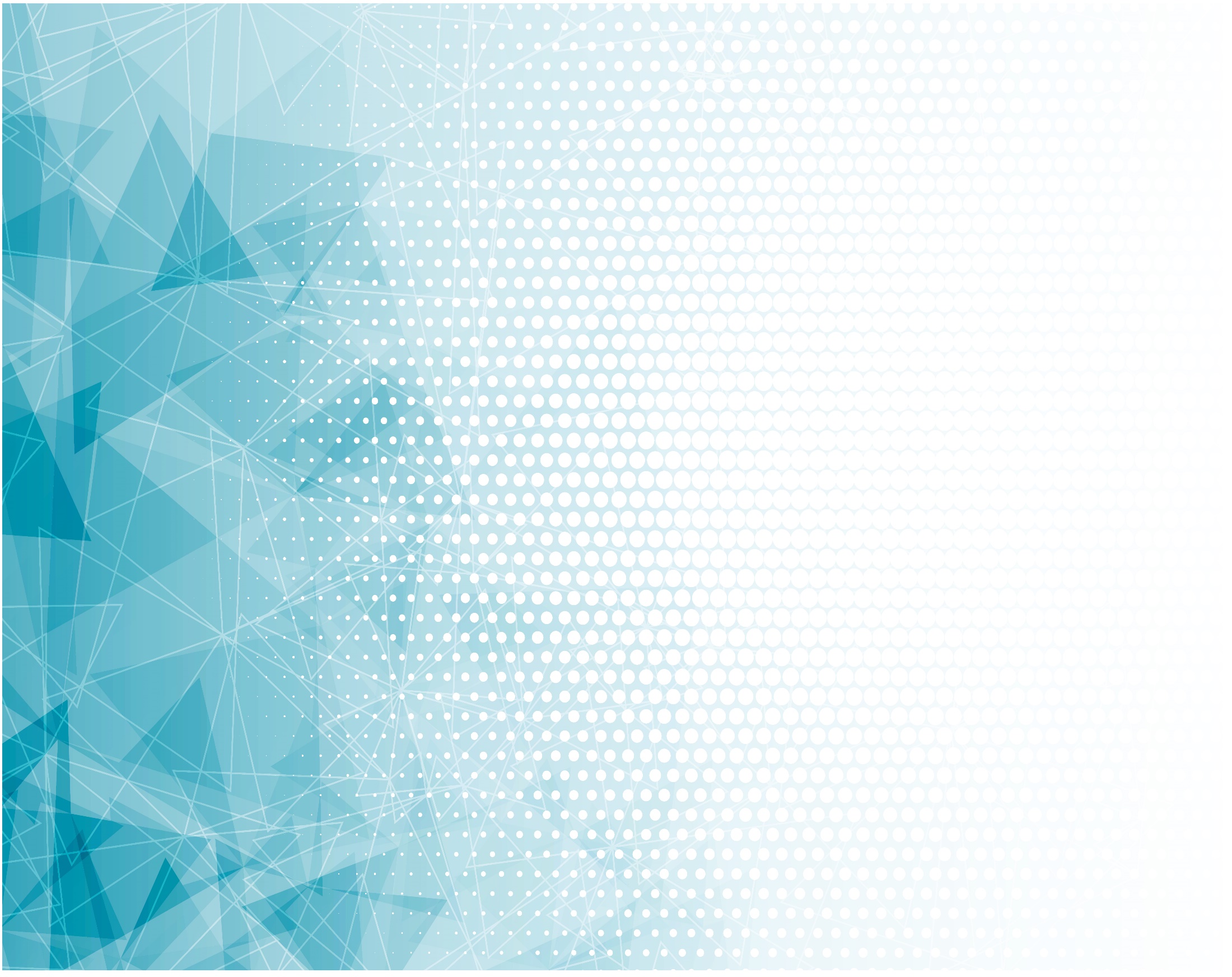 Когда соблазн мне сердце 							угнетает
И смертной скорбью дух мой 						удручён,
Тогда Христос ко мне главу 							склоняет
И скорбь мою врачует 
						нежно Он.
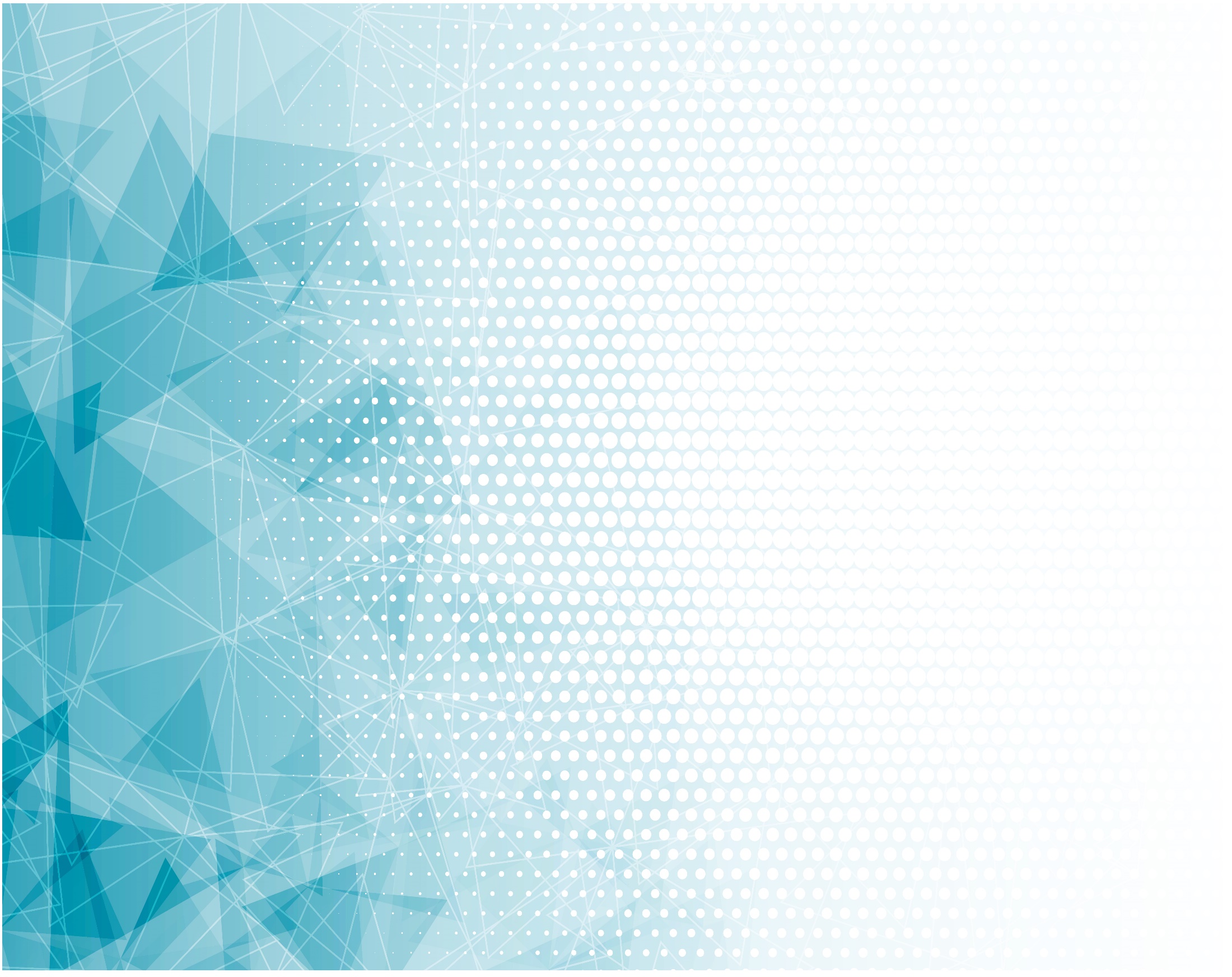 Припев: 

Мир святой наполнит душу,
Дивный свет рассеет всю 						мрака тьму.
Что б ни встретилось, 
					я слышу:
«Всё всегда ко благу, 
				благу твоему».